RNNs & LSTM
Hadar Gorodissky
Niv Haim
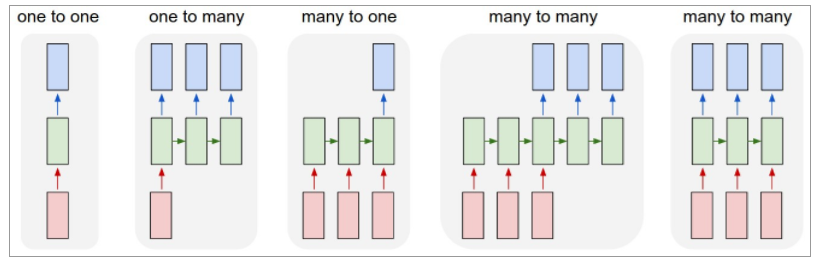 [Speaker Notes: (1) Vanilla mode of processing without RNN, from fixed-sized input to fixed-sized output (e.g. image classification)
(2) image captioning takes an image and outputs a sentence of words
(3) sentiment analysis where a given sentence is classified as expressing positive or negative sentiment
(4) Machine Translation: an RNN reads a sentence in English and then outputs a sentence in French
(5) Synced sequence input and output, video classification where we wish to label each frame of the video)]
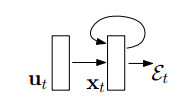 RNN
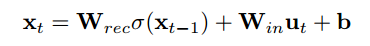 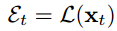 BPTT
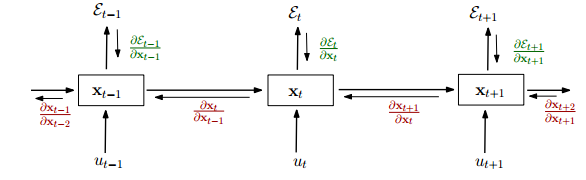 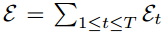 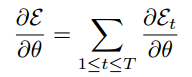 [Speaker Notes: It is sufficient for the largest eigenvalue λ1 of the recurrent weight matrix to be smaller than 1 for long term components to vanish (as t → ∞) and necessary for it to be larger than 1 for gradients to explode. We can generalize these results for nonlinear functions σ where the absolute values of σ 0 (x) is bounded]
BPTT
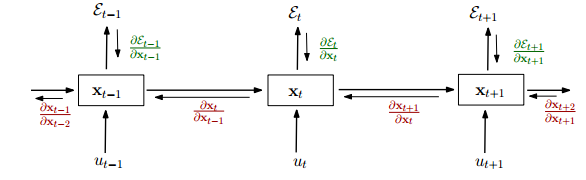 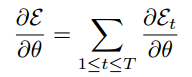 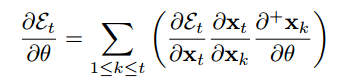 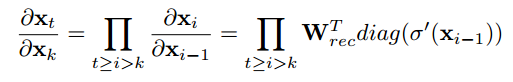 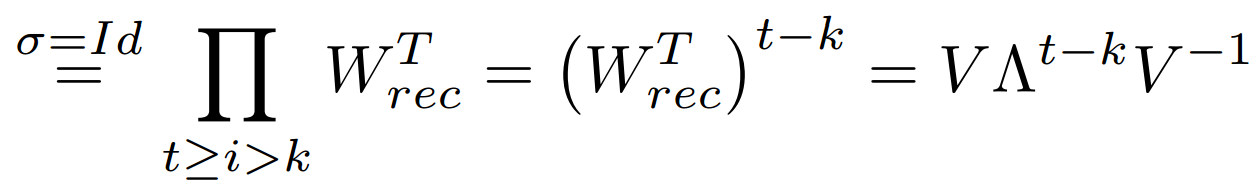 [Speaker Notes: It is sufficient for the largest eigenvalue λ1 of the recurrent weight matrix to be smaller than 1 for long term components to vanish (as t → ∞) and necessary for it to be larger than 1 for gradients to explode. We can generalize these results for nonlinear functions σ where the absolute values of σ 0 (x) is bounded]
RNN - exploding / vanshing gradients
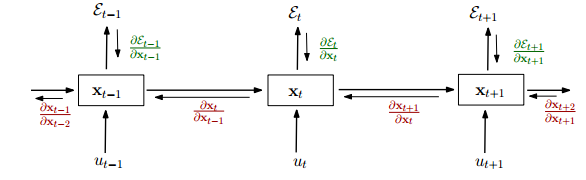 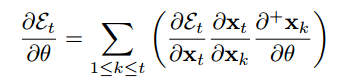 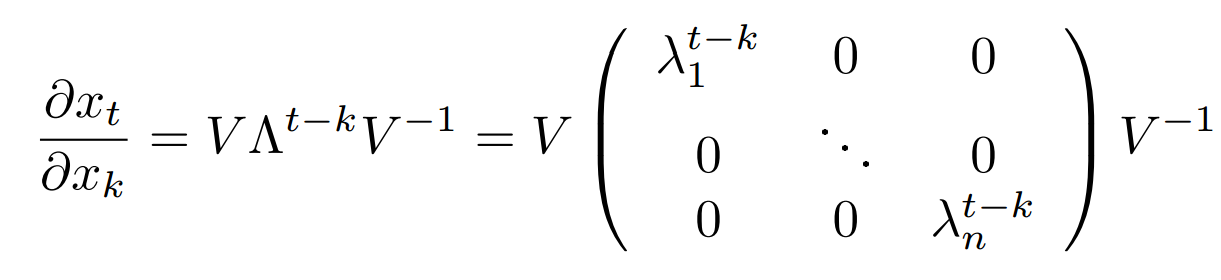 [Speaker Notes: It is sufficient for the largest eigenvalue λ1 of the recurrent weight matrix to be smaller than 1 for long term components to vanish (as t → ∞) and necessary for it to be larger than 1 for gradients to explode. We can generalize these results for nonlinear functions σ where the absolute values of σ 0 (x) is bounded]
RNN - exploding / vanshing gradients
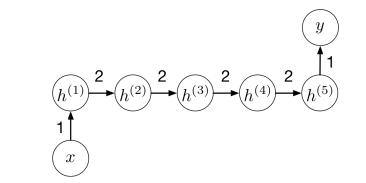 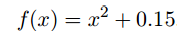 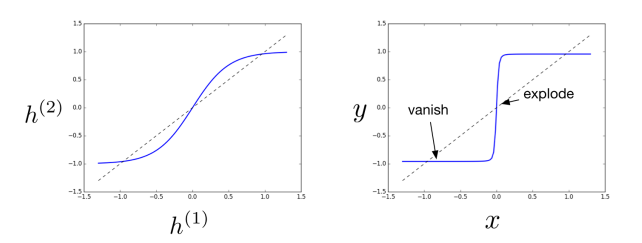 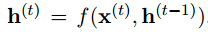 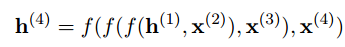 Desmos demo...
[Speaker Notes: It’s a bit easier to analyze iterated functions if they’re monotonic
Eventually, the iterates either shoot off to infinity or wind up at a fixed point
called sinks, or attractors
Observe that fixed points with derivatives f 0 (x) < 1 are sinks and fixed points with f 0 (x) > 1 are sources]
RNN - Gradient Clipping
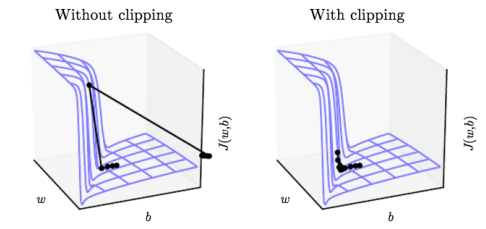 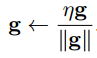 Handles Exploding gradients.
What about vanishing?
LSTM
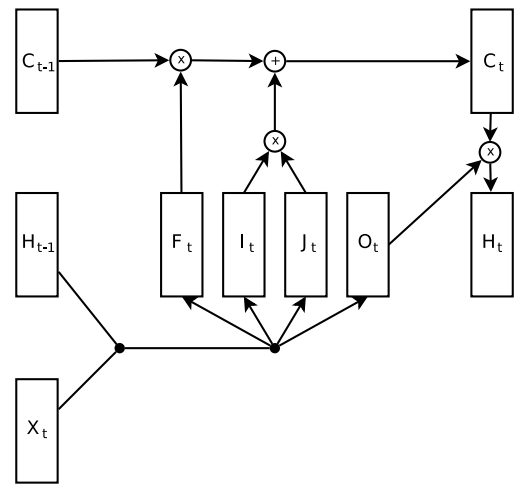 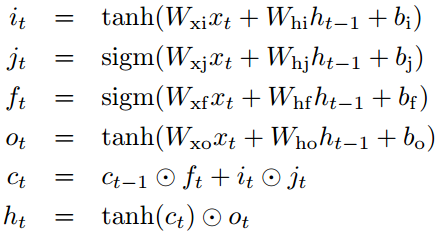 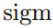 new 
candidates
input 
gate
forget 
gate
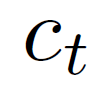 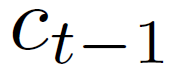 =
[Speaker Notes: architecture was designed to make it easy to remember information over long time periods until it’s needed]
LSTM - How it solves the vanshing problem
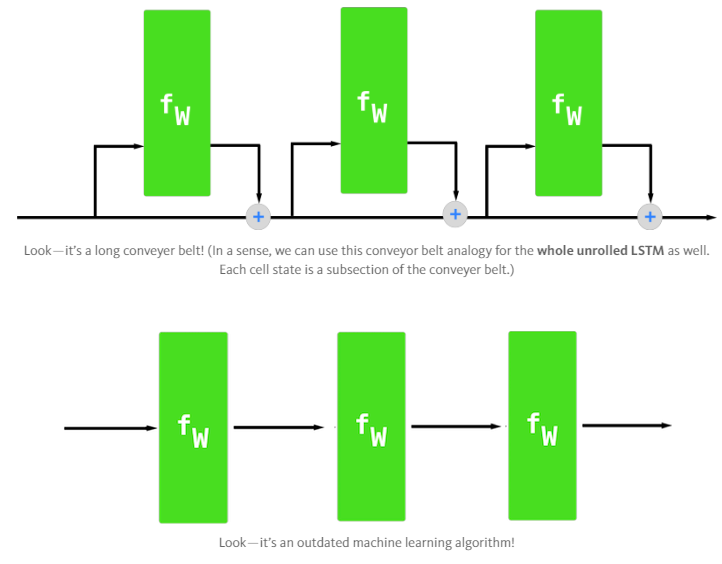 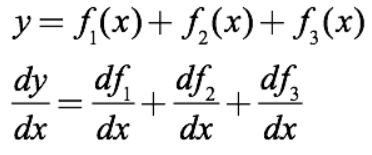 Boom
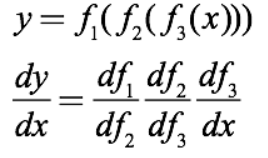 Puff
LSTM - Keras Implementation
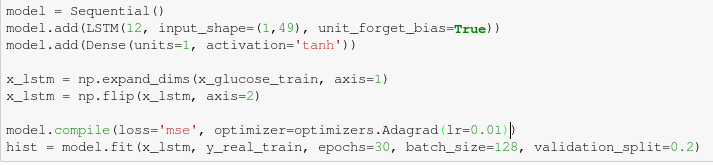 References
http://karpathy.github.io/2015/05/21/rnn-effectiveness/
https://arxiv.org/pdf/1211.5063.pdf
https://colah.github.io/posts/2015-08-Understanding-LSTMs/
http://www.cs.toronto.edu/~rgrosse/courses/csc321_2017/readings/L15%20Exploding%20and%20Vanishing%20Gradients.pdf
https://ayearofai.com/rohan-lenny-3-recurrent-neural-networks-10300100899b
http://proceedings.mlr.press/v37/jozefowicz15.pdf
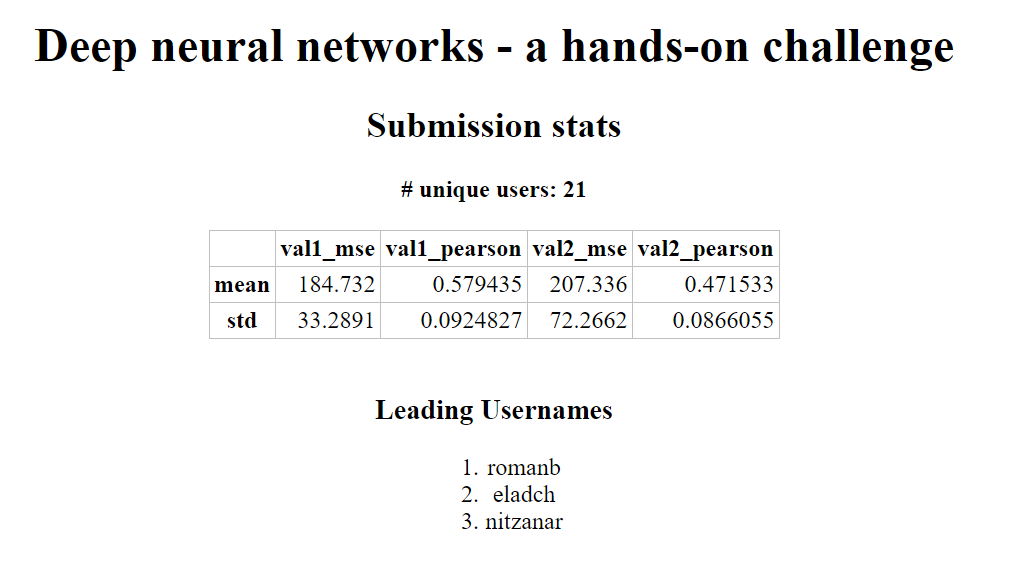